Manalapan Township
Municipal Operating Budget
A Great Place To Live
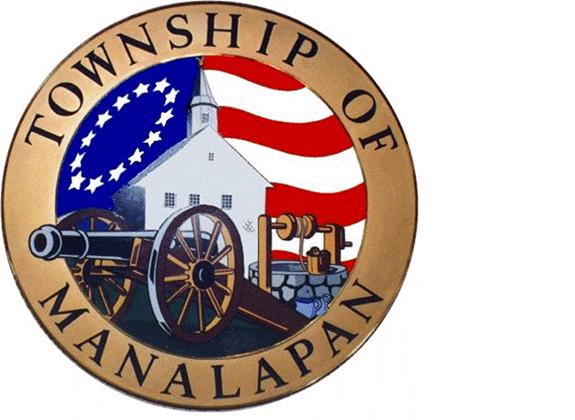 Mayor Jack McNaboe
Deputy Mayor Susan Cohen
Committeewoman Mary Ann Musich
Committeeman Barry Jacobson
Committeeman Eric Nelson
Making ‘Cents’ of Your Dollars
Total School Share  66%
MANALAPAN TOWNSHIP 
2021 MUNICIPAL BUDGET
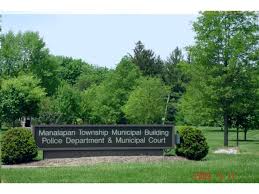 The Township Committee 
Continues to Provide 
High Quality Municipal Services 
to Manalapan Residents while 
Minimizing the Financial Impact to the 
Township Taxpayers During a Public Health Emergency
2021 Budget
PUBLIC HEALTH EMERGENCY CONTINUES

“Municipal Government remains the most efficient & effective form of government – delivering an extraordinary wide range of services directly to its residents.” LOM Magazine June 2020

Local Government is Essential
 Manalapan Township continues to provide services, and access to services, stability and support 

ALL Departments Operating 
We are leading our community and staff through the crisis, recovery and re-opening process.
MANALAPAN TOWNSHIP 
2021 Budget Goals
Minimize Current Year Tax Increase 
While Maintaining Services Provided 
(Weekly Garbage Collection, Bi-Monthly Recycling, Bulk Pick-Up, Brush Collection)

Manage Public Health Emergency 

Meet State Guidelines on Spending Cap and Levy Cap

Achieve Fiscal Stability by Considering Both the 
Short and Longer Term Financial Impact of this 
Year’s Budget Decisions.
2021 Budget A Glimpse at Each Department
Health Department: Front line for Testing, Reporting Results & Contact with residents with Positive Cases; Contact Tracing 

Police Department & Court: Public Safety & Justice System 

Public Works: Sanitation, Recycling, Leaf Collection, Storm Damage and Preparedness, Roadways, Mowing & Maintenance, Buildings & Grounds Upkeep, Trees

Construction, Zoning/Code Enforcement: Permits, Applications, Residential & Commercial, Quality of Life, Safety Issues

Finance /Tax / Assessor: Budget, Grants, Tax Collections, Purchasing, Reassessment 

Clerk: Processing Licenses, Elections, Information Requests, Resolutions & Ordinances 

Recreation: Scheduling & Change in Programming, Safety of Rec Center, Alternates to Camp, Virtual

Senior Center: Checking in on Seniors, Vaccination Program, Virtual Programming, Preparing for return, Grants

Administration: Oversees it All
2021 BUDGET
Garbage & Recycling Collection Township Provided
Public Safety 
Snow Removal
Capital Projects 
----
State Aid Remains Flat 
Local Revenue Losses
Appropriation Increases
2021 Municipal Budget
Manalapan Municipal Tax Rate for 2021 will be 35.1 cents per $100 of assessed valuation up from 33.4 cents in 2020. 

This represents a annual increase of $78.31 on the average assessed home.
Projected Cost to the Average Manalapan Household  All Municipal Services
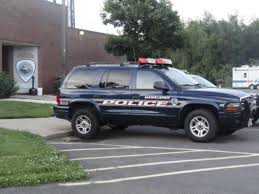 An Average Homeowner pays $134.73 a Month in Municipal Taxes for:
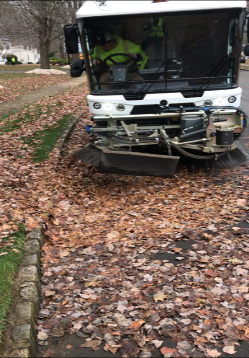 Public Works

Road repair
Salting & Snow Removal
	   Leaf Collection & Disposal
Park maintenance
Storm water mgmt. & detention basin maintenance
Buildings and grounds maintenance
Vehicle maintenance
          Storm Branch and Brush Removal
          Street Sweeping
Public Safety
24 hour police protection 
School Safety
Emergency Management 
Fire Prevention and Protection 
First Aid - Contribution, Equipment
Municipal Court

Trash & Recycling Collection and Disposal
Weekly Garbage Collection
2X a month recycling collection
Branch and Brush Removal/Bulk Pick-Up

Code Building, Construction and Land Use Services
   Enforcement; Planning and Zoning Boards
   Safety Inspections and Proper Permitting
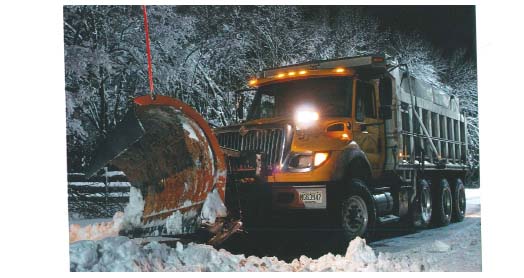 Residents continue to receive the following:
Recreational, Cultural and 
Senior Citizen Programming
	
State of the Art Recreational Facility
Variety of Recreation Programs
Thompson Grove Park
Holiday Lake & Pocket Parks
Splash Park 
Dog Park 
Early Learning Programs
Summer Concert Series
Summer Camp
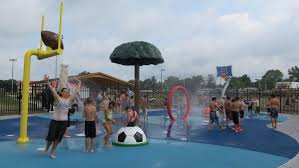 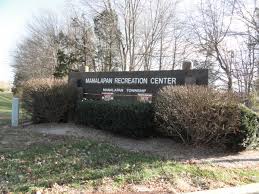 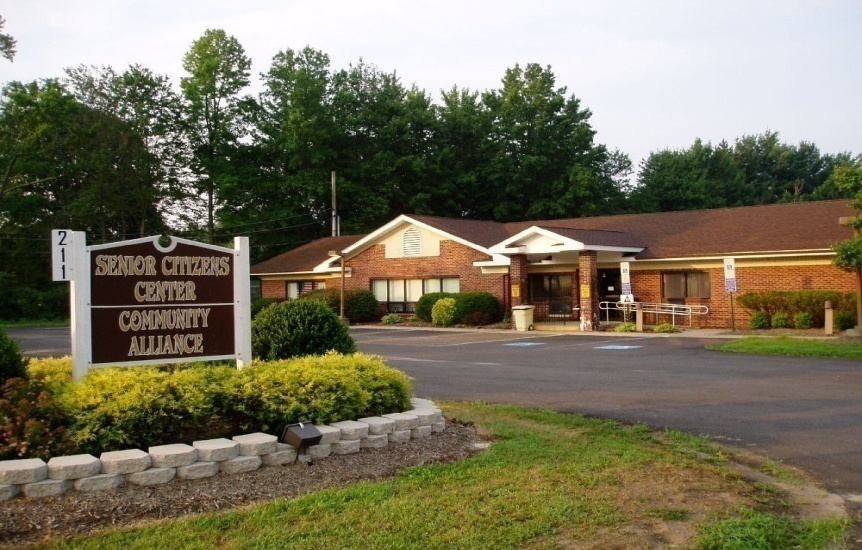 Virtual Classes	
Holiday Events
Outdoor Bingo
Grab & Go Lunch
Vaccination Registration (Over 800)
2021 Capital Projects
Road Repaving

Poets Annex Phase 2
Lambs Lane
Ryan Road (DOT Grant) 
ADA Curb Compliance Program
Drainage Improvements
Road Resurfacing – Alexandria/Bucks Head/Elton Point Areas

			        Building and Grounds Projects & 
Equipment Purchases
Loader & Hook Truck
Police Vehicles/Pick Up Trucks
Resurface Courts & Fitness Equip Rec Trail
Upgrade Volleyball, Hand Ball Courts
Various Playground Equipment
Computer Replacements
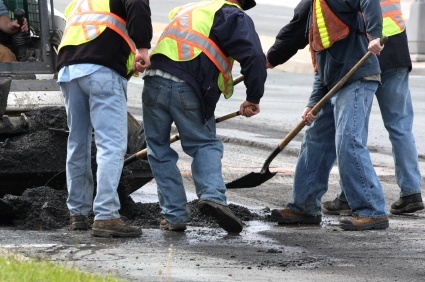 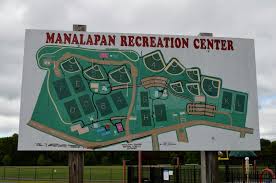 Trash & Recycling Collection and Disposal
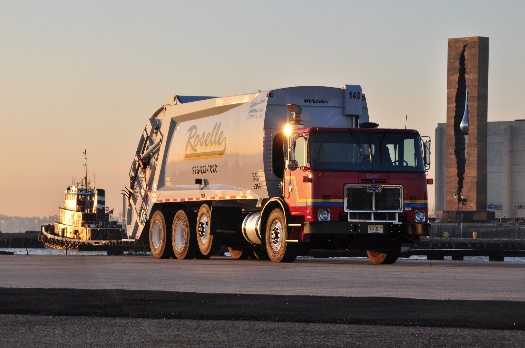 Weekly Garbage Collection
Twice a month Recycling Collection
Branch and Brush Removal/Bulk Pick-Up
Street Sweeping

Towns in NJ required to provide Recycling Collection & Disposal
Not required to provide Trash Collection, Brush or Bulk Pick-Up
Neighboring Towns do not (Freehold, Marlboro, Old Bridge, Howell)
Estimated cost for private garbage $380 

Collection Costs $2,212,500 …approx. $155 per household 
Cost increased 33% over the past three years

Recycling Disposal Costs $2,015,000  
47% increase in past 5 years
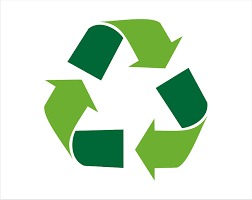 Tax Rate vs. Garbage Collection
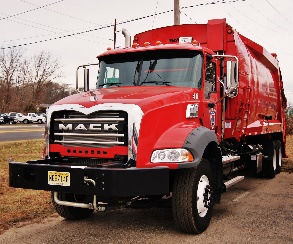 Where Does It Go?$1,616.75
Public Safety: 						$387.65
Utilities, Sanitation & Recycling :				$242.45
Insurances: 				                             $198.63
Statutory: 			                                           $182.85
Public Works & Park Maintenance: 			$144.50
Capital Projects and Debt:                                   		$143.81
Reserve for Uncollected Taxes:                                                  $115.50
General Government:					$ 82.96
Construction/Land Use: 					$ 44.67
Shared Services:						$ 27.29
Parks & Recreation:					$ 22.98
Health & Human Services: 				$ 16.72
Capital Improvement Fund:				$  5.65
Reserve  for Tax Appeals: 					$  1.10
2021 SOURCES OF REVENUE 
FOR THE MUNICIPAL BUDGET
HOW MUCH DOES EACH DEPARTMENT COST?
Making ‘Cents’ of Your Dollars
Total School Share  66%
Manalapan Township
A Great Place To Live
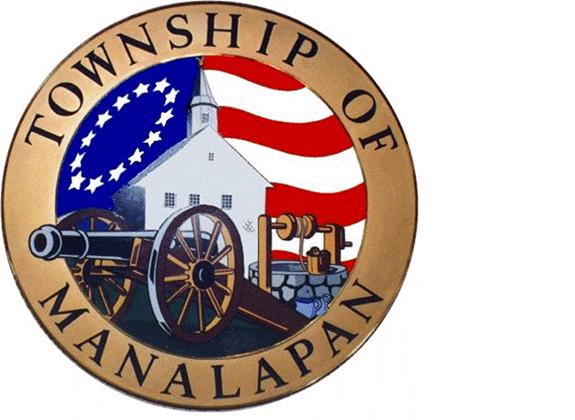 Public Hearing 2021 Budget – May 12, 2021

Mayor Jack McNaboe
Deputy Mayor Susan Cohen
Committeewoman Mary Ann Musich
Committeeman Barry Jacobson
Committeeman Eric Nelson